Праздник осени«Осеннины»
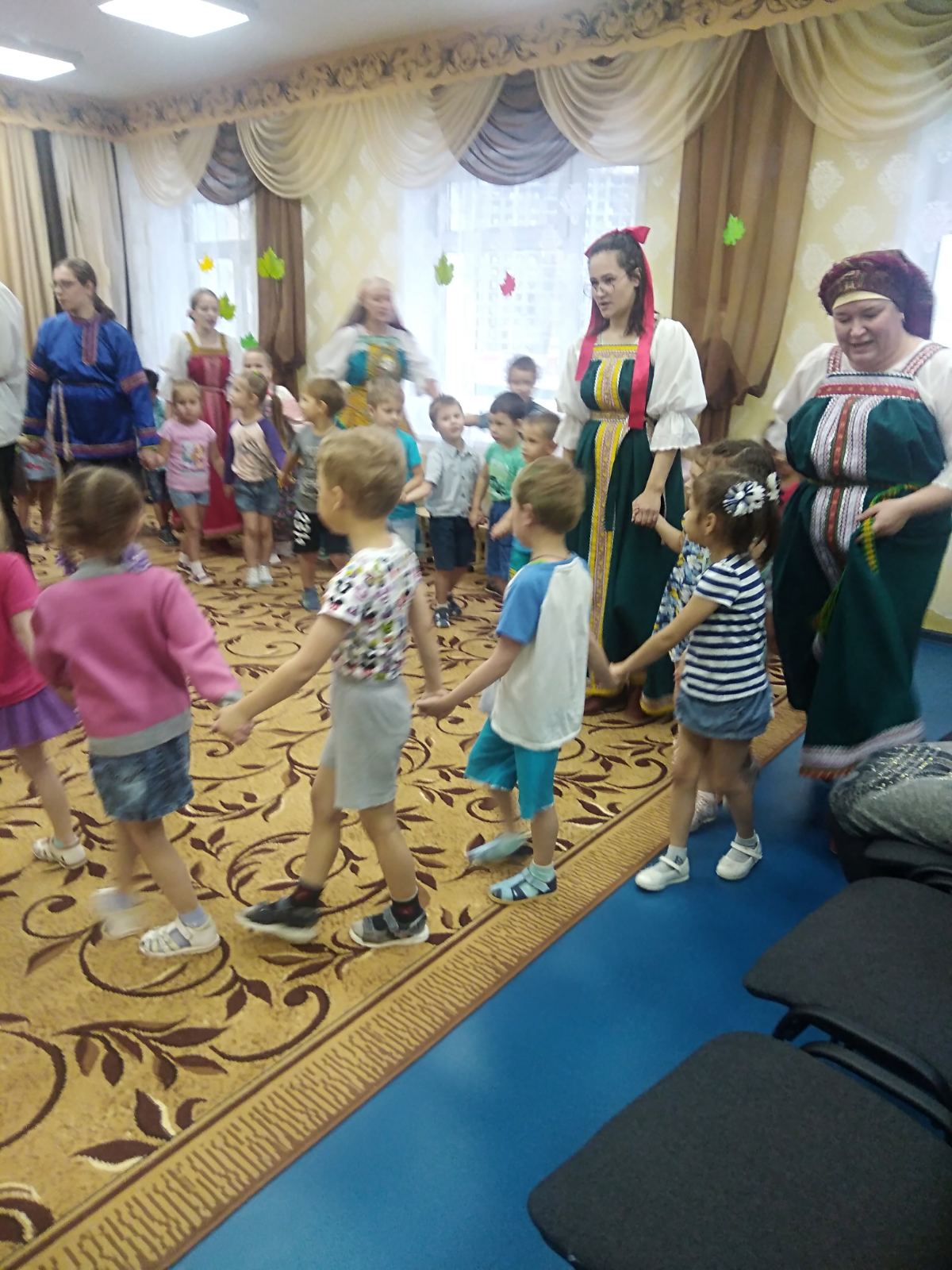 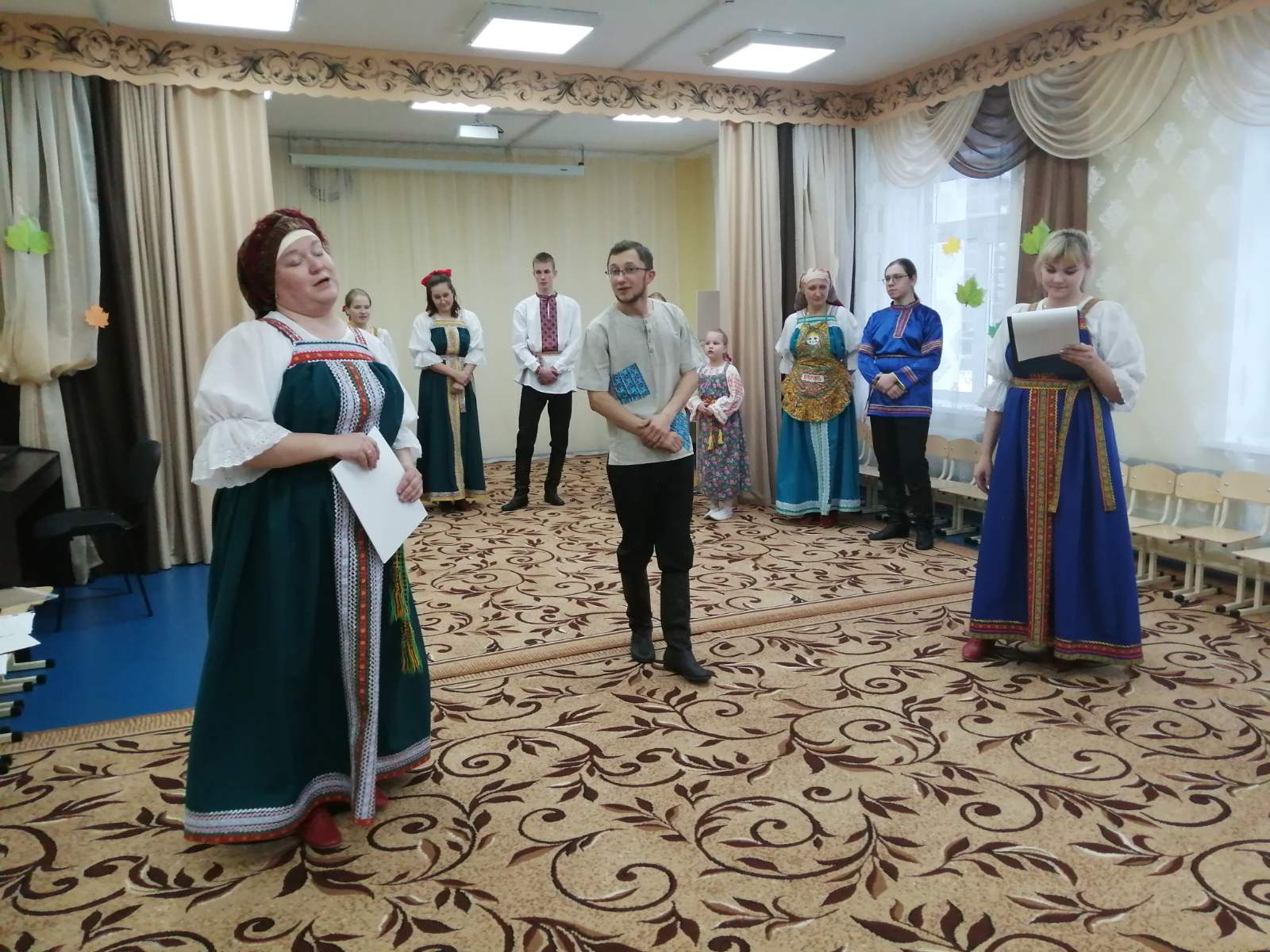 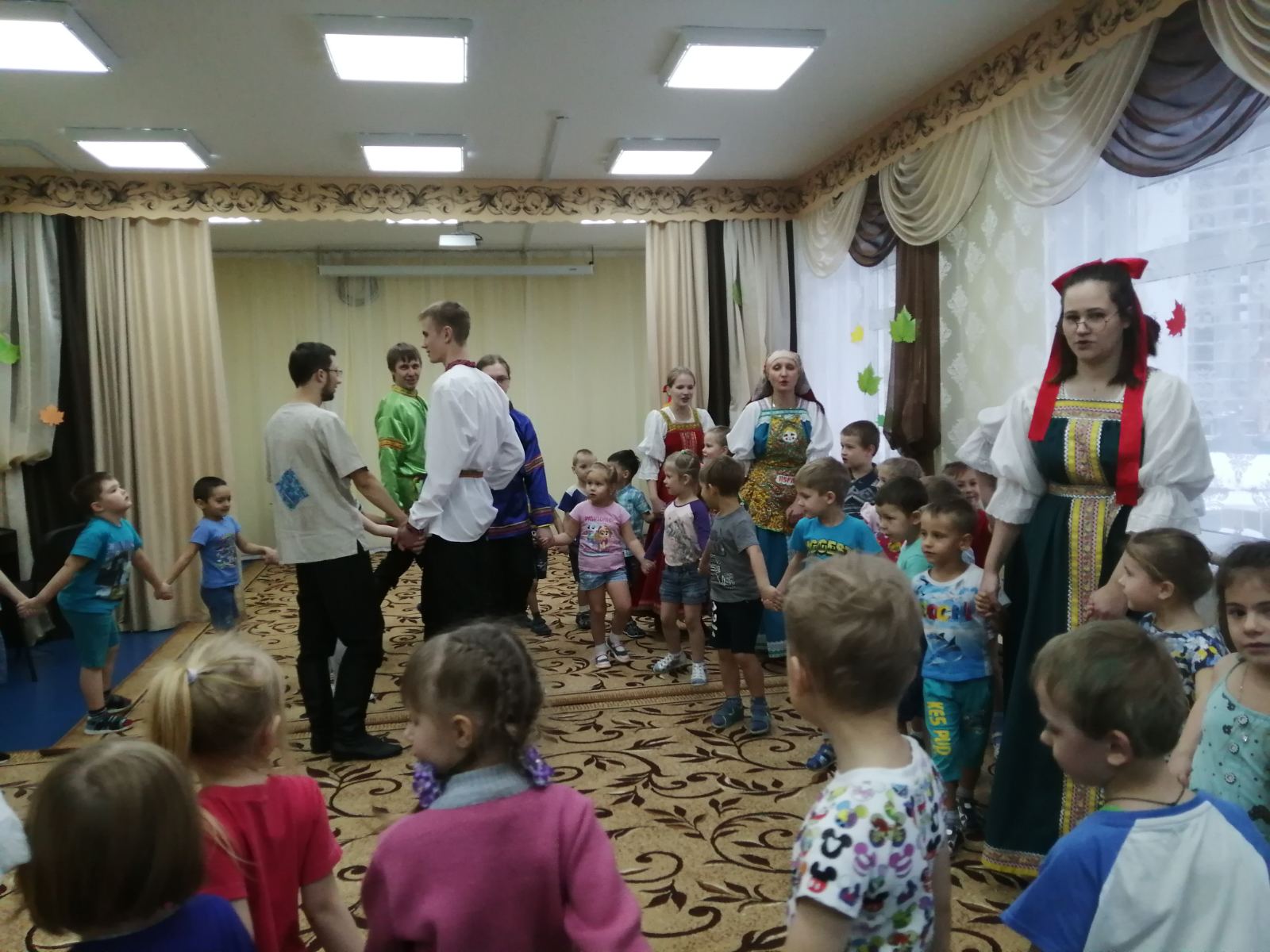 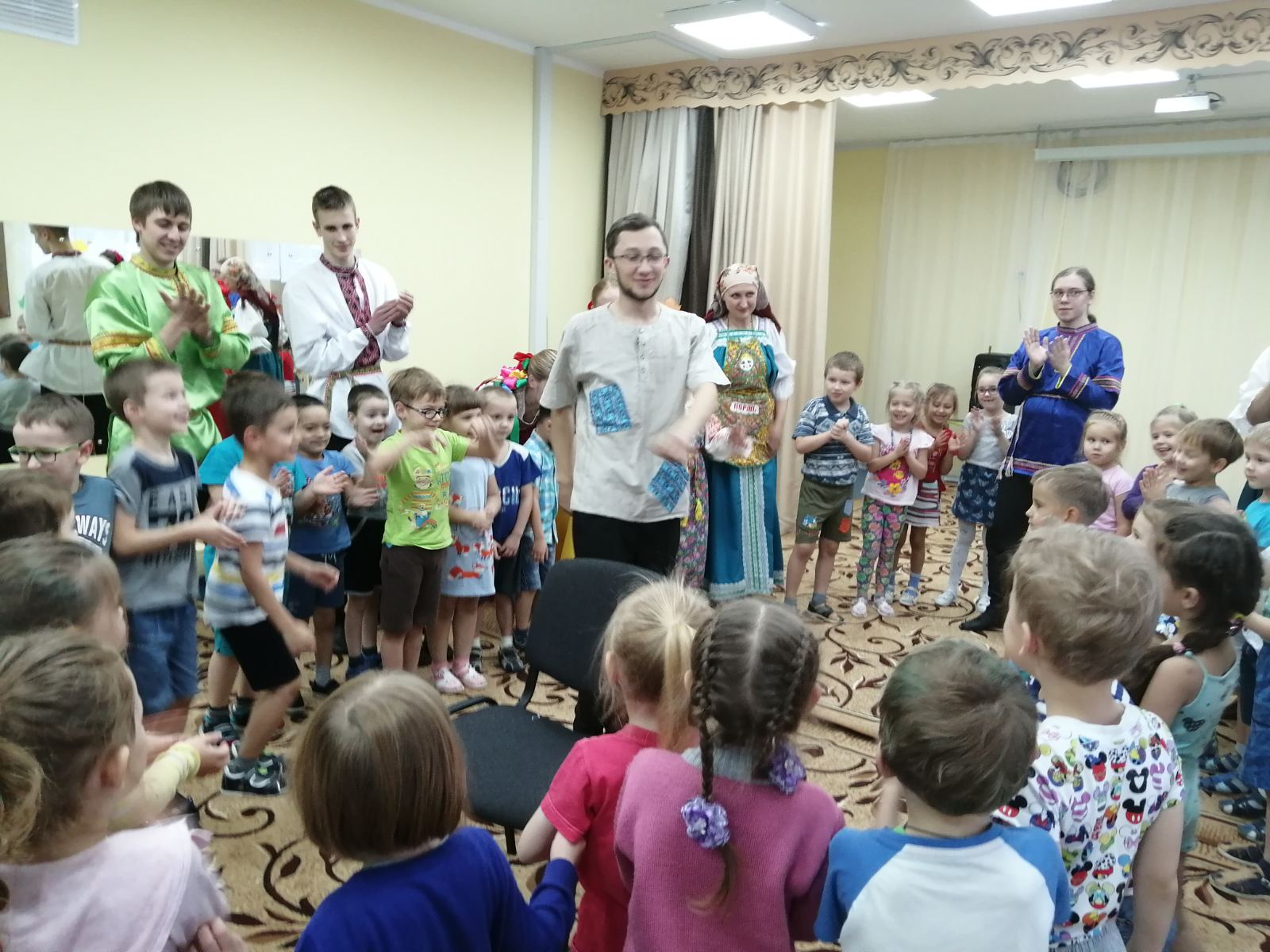 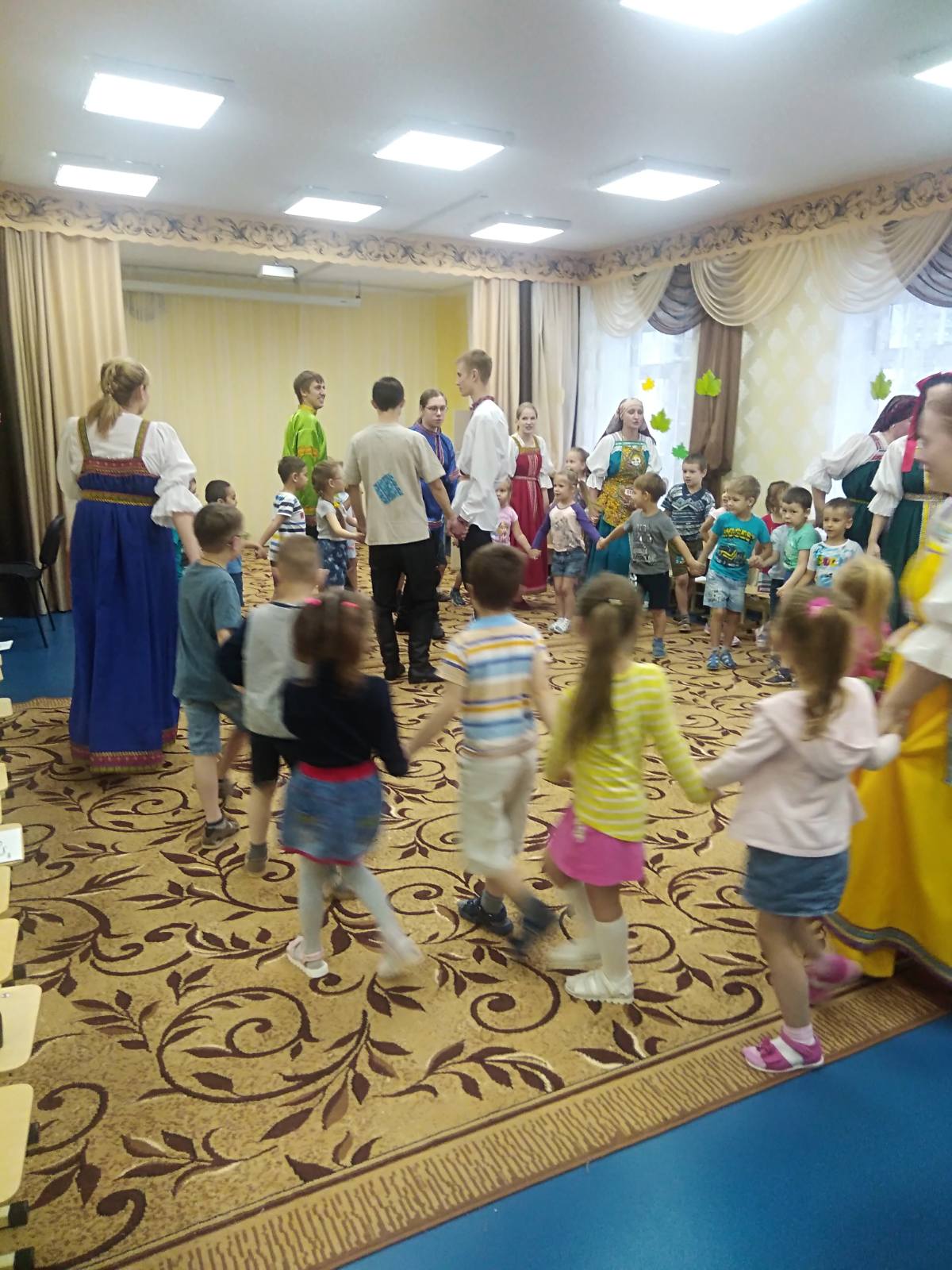 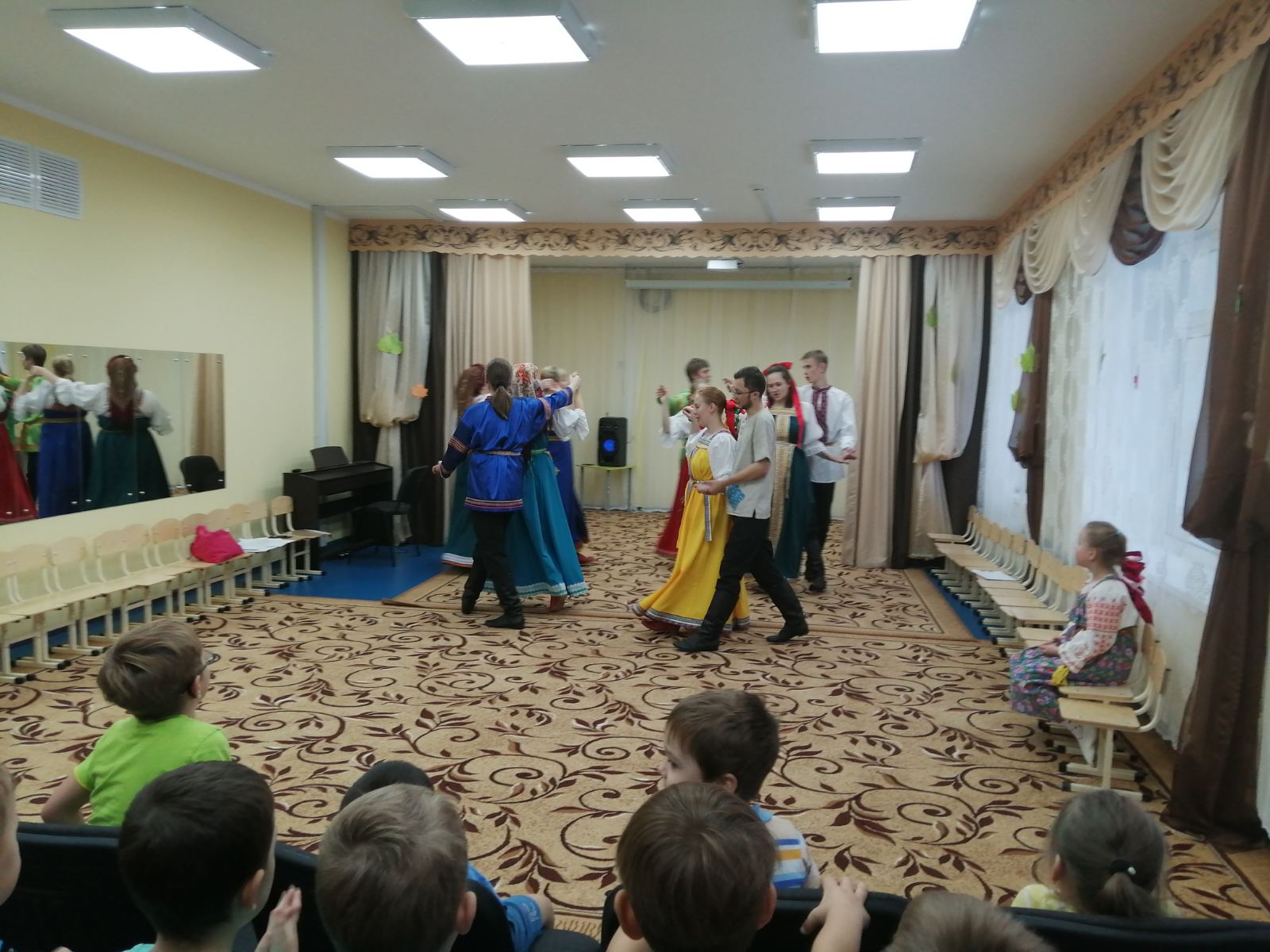 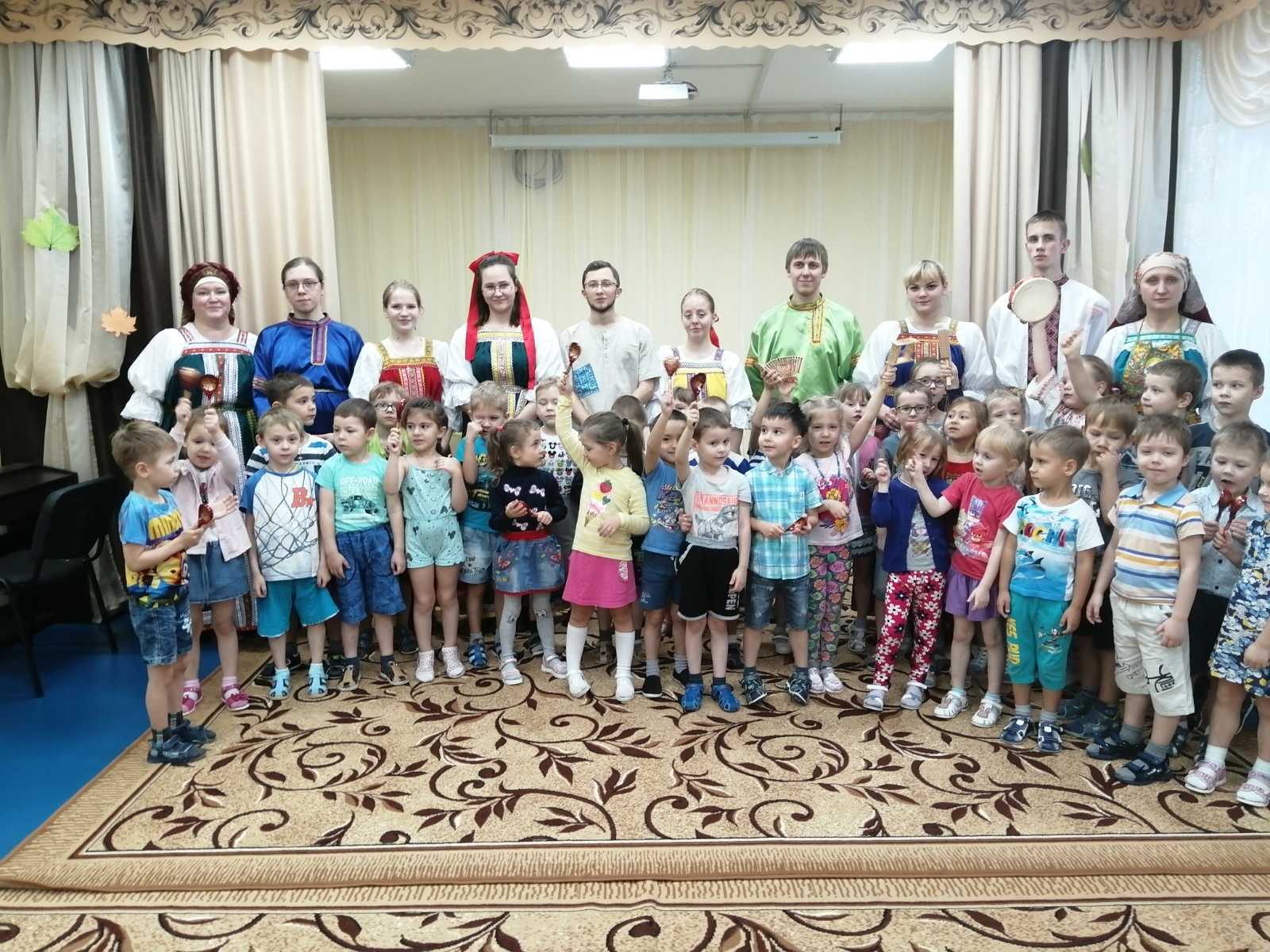